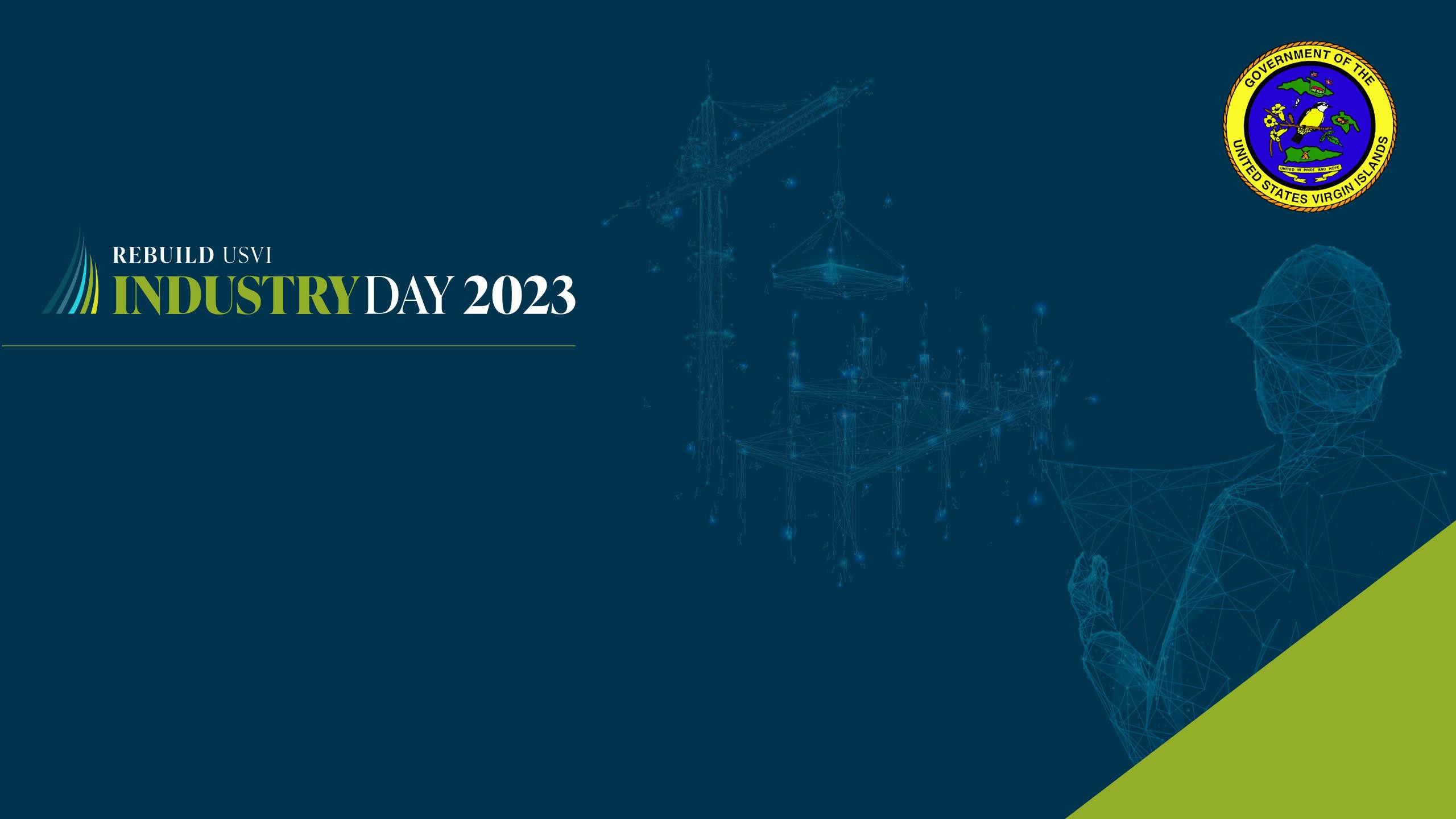 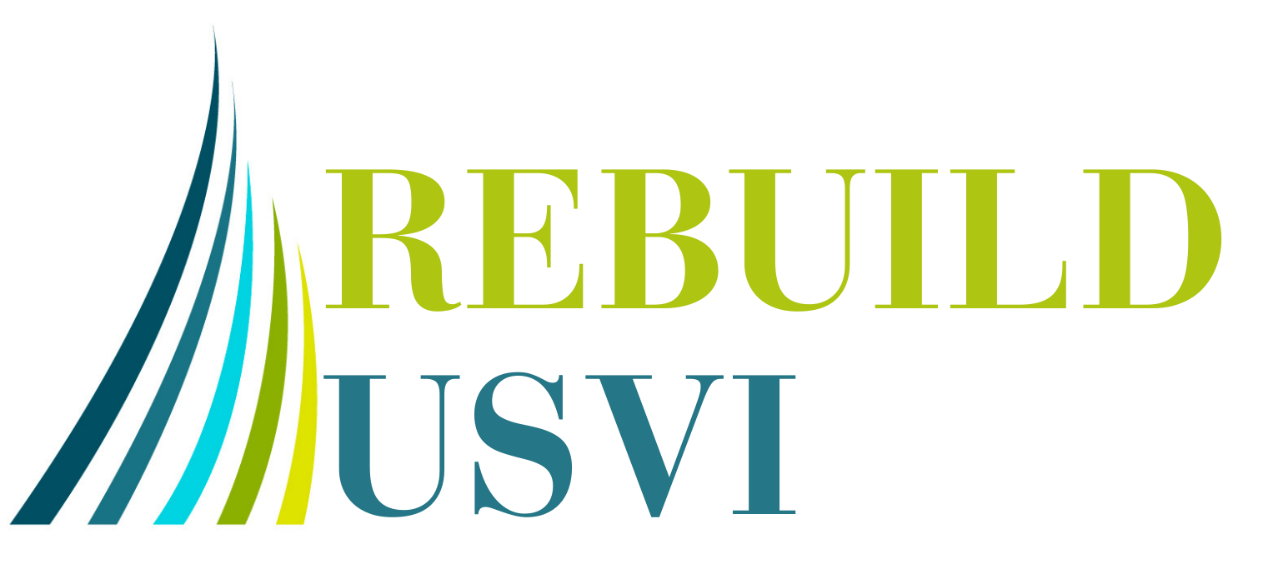 March 22, 2024
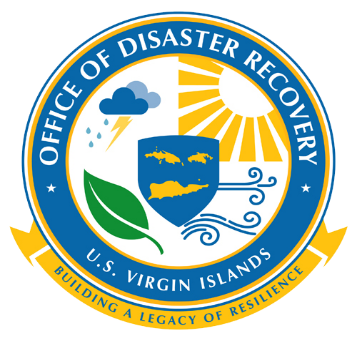 Presented By:
Adrienne L. Williams-Octalien, DirectorOffice of Disaster Recovery
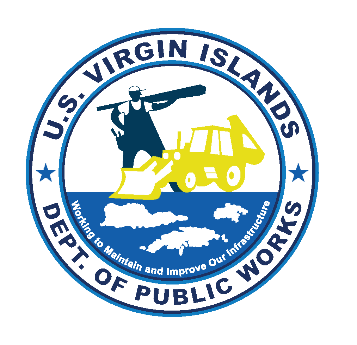 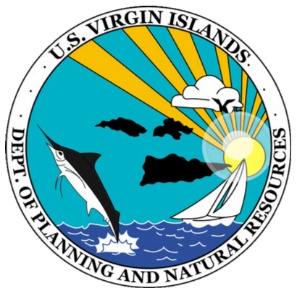 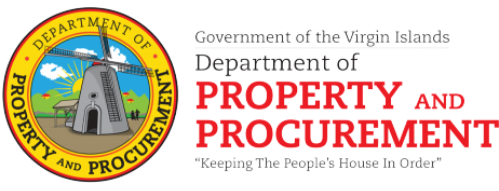 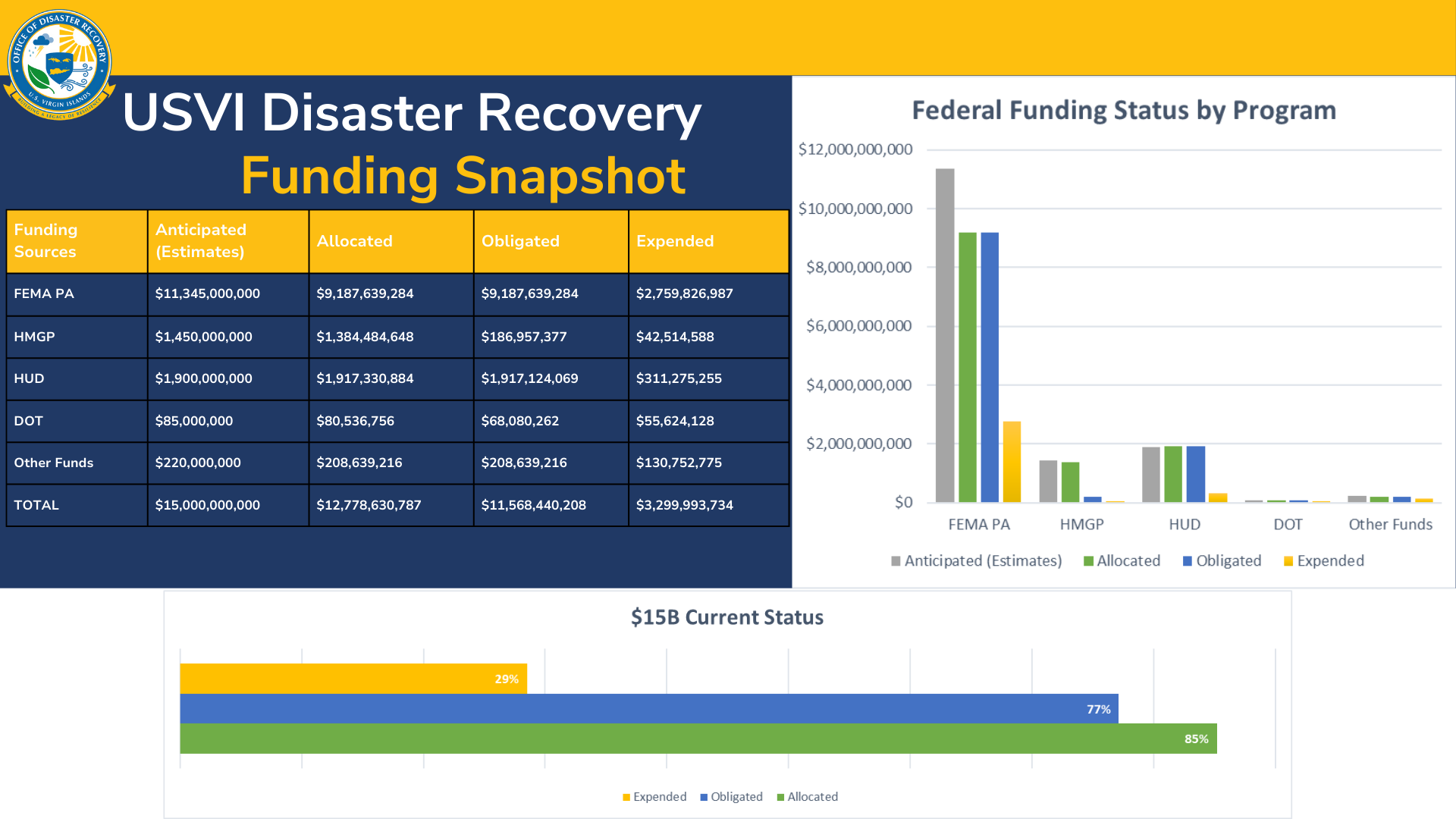 Ready for Rebuild USVI Program
Impact of two Category 5 hurricanes Irma and Maria in 2017 and COVID

Expected $8B now projected to receive $15–20B+ in federal funding to support this rebuild

Program will cover range of infrastructure – education, healthcare, underground power, water, wastewater, and roads
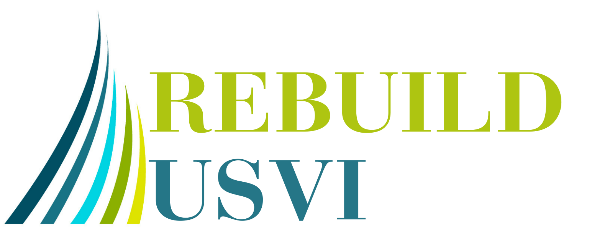 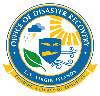 Positioning the Territory for the Next Phase of the Recovery
Obtain Funding
Phase One
2018 - BBA afforded the Territory the opportunity to rebuild to industry standards

ODR consistently increased BBA approvals

About 50 projects large projects left to be obligated

Acquire the necessary funding to rebuild schools, hospitals and critical infrastructure

Expend the first set of obligated funding

Completed over 700 projects

Obligations hit $8B in 2023

Funding is now expected to meet or exceed $15-$20B
$8.5B
$5.8B
$4.7B
$3.6B
Obligated Amount
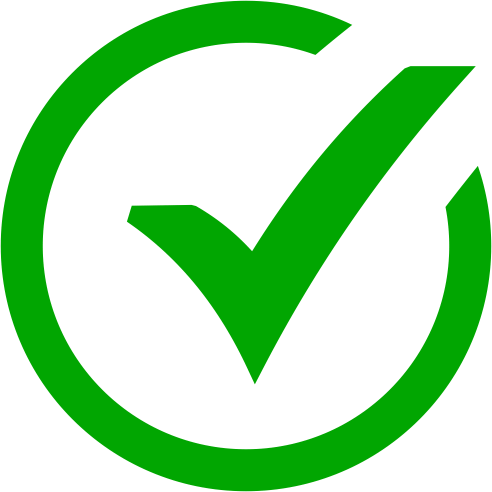 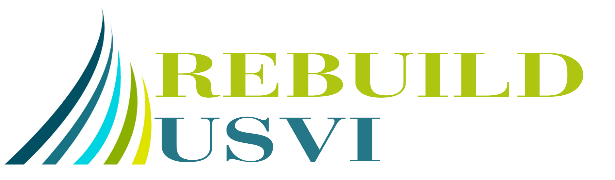 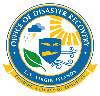 Vision: Build a Resilient Virgin Islands
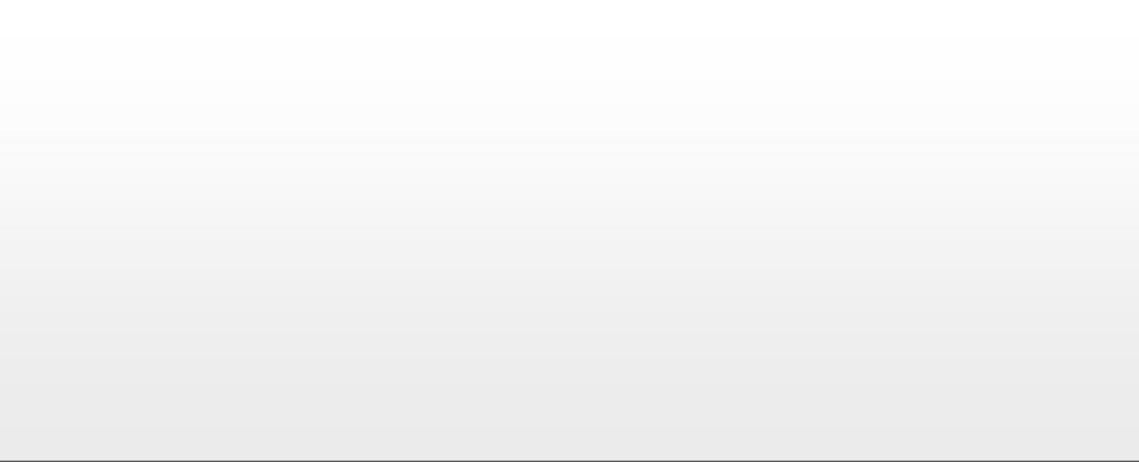 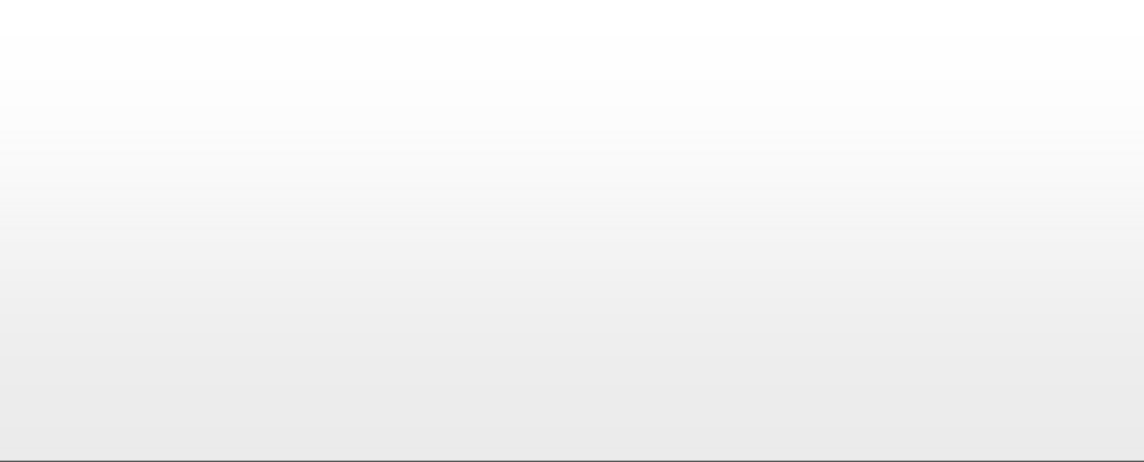 Resilient Infrastructure
Resilient Businesses
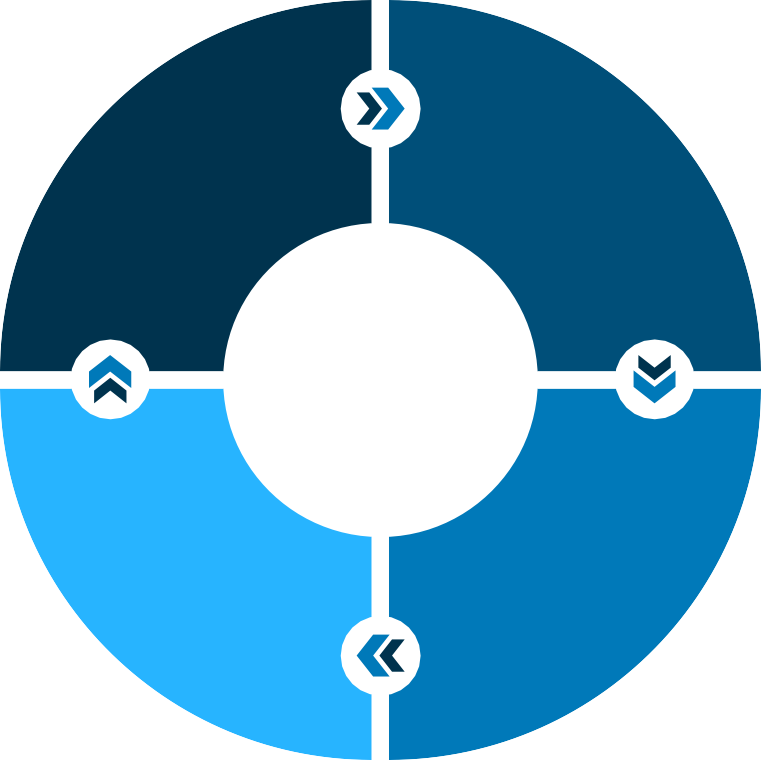 Building infrastructure that will last beyond the next disaster for future generations
Develop new and existing small businesses to ensure future growth and continued prosperity
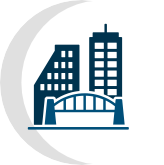 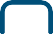 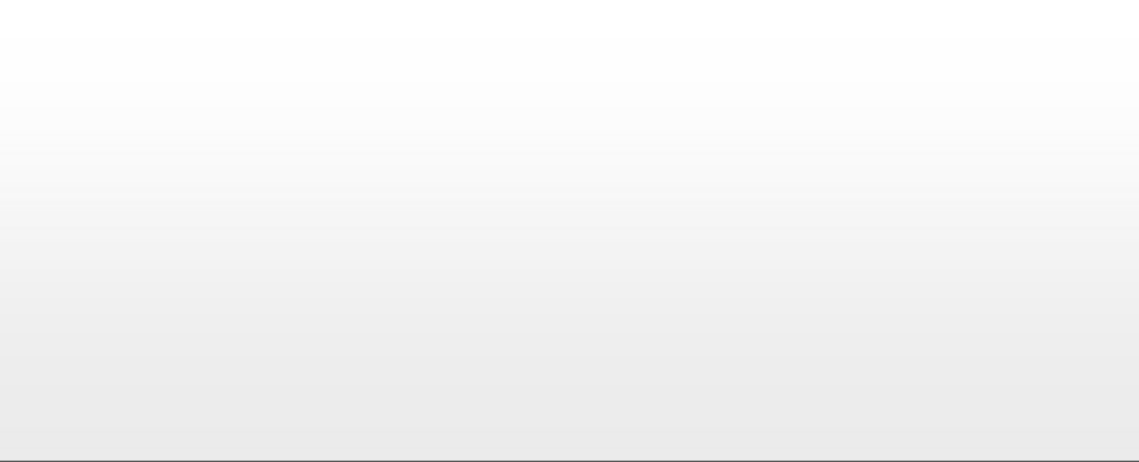 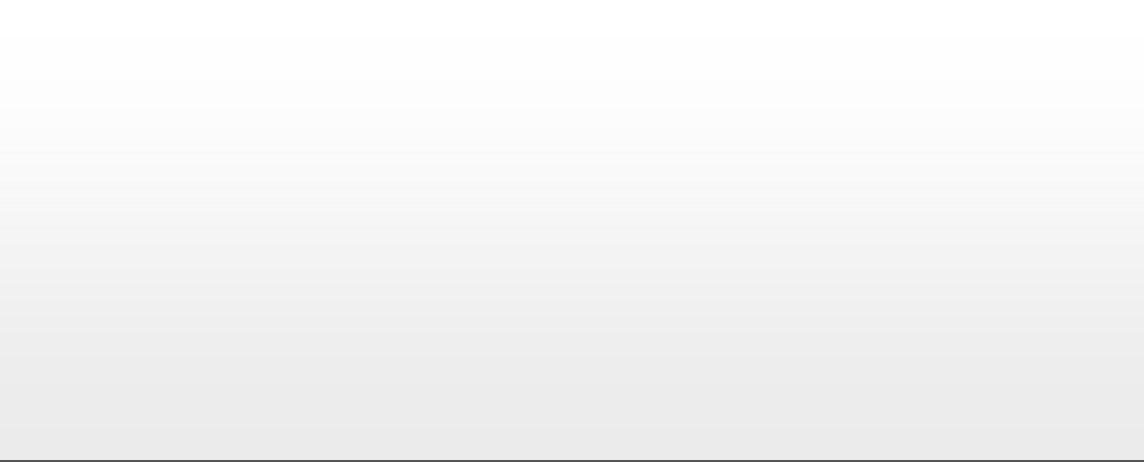 Resilient Economy
Resilient People
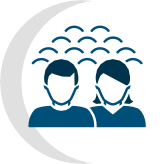 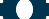 Supporting a diversified
economy to support USVI’s
continued growth
Create career opportunities for
people to stay and prosper in
USVI
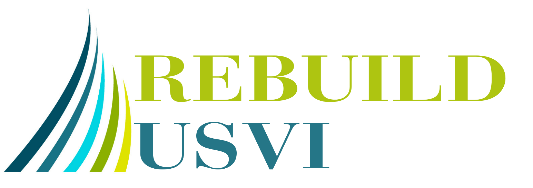 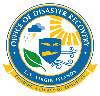 Comprehensive Strategy for the Next Phase of Recovery
What we know
Addressing Known Challenges
Currently expending $500M per year

Current path 20+ years to complete

Innovative Approach is needed

Rebuild USVI aligns with national standards for capital projects (e.g., New York, Texas)

EPC’s need $1 billion or more
Supply Chain Issues 

Workforce Capacity

Workforce Housing

Bonding Capacity

Payment Processing
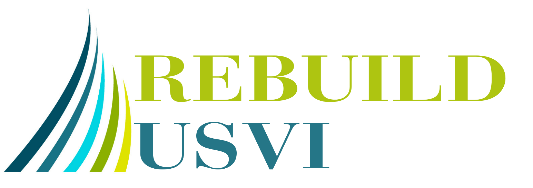 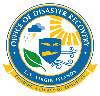 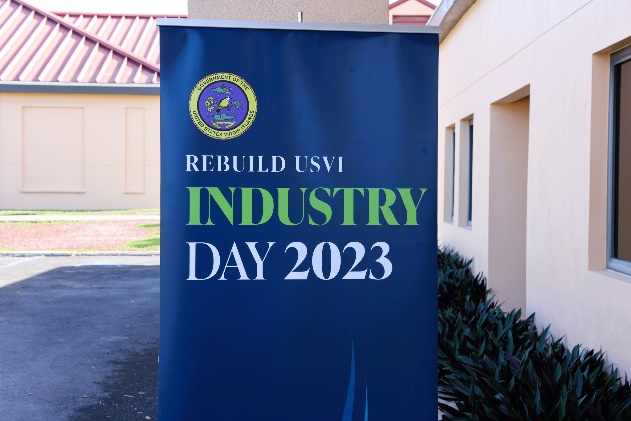 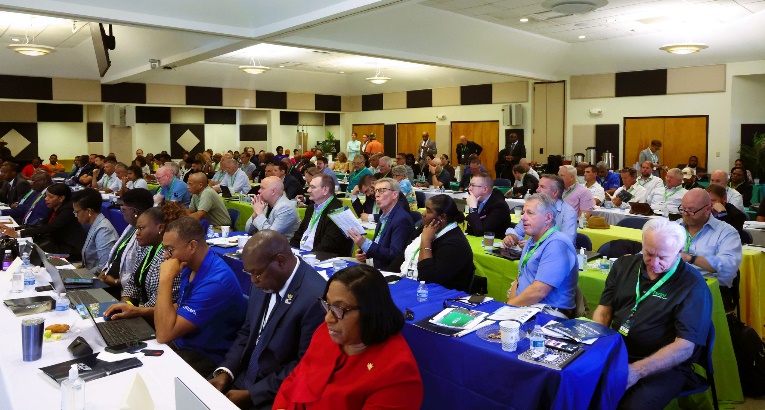 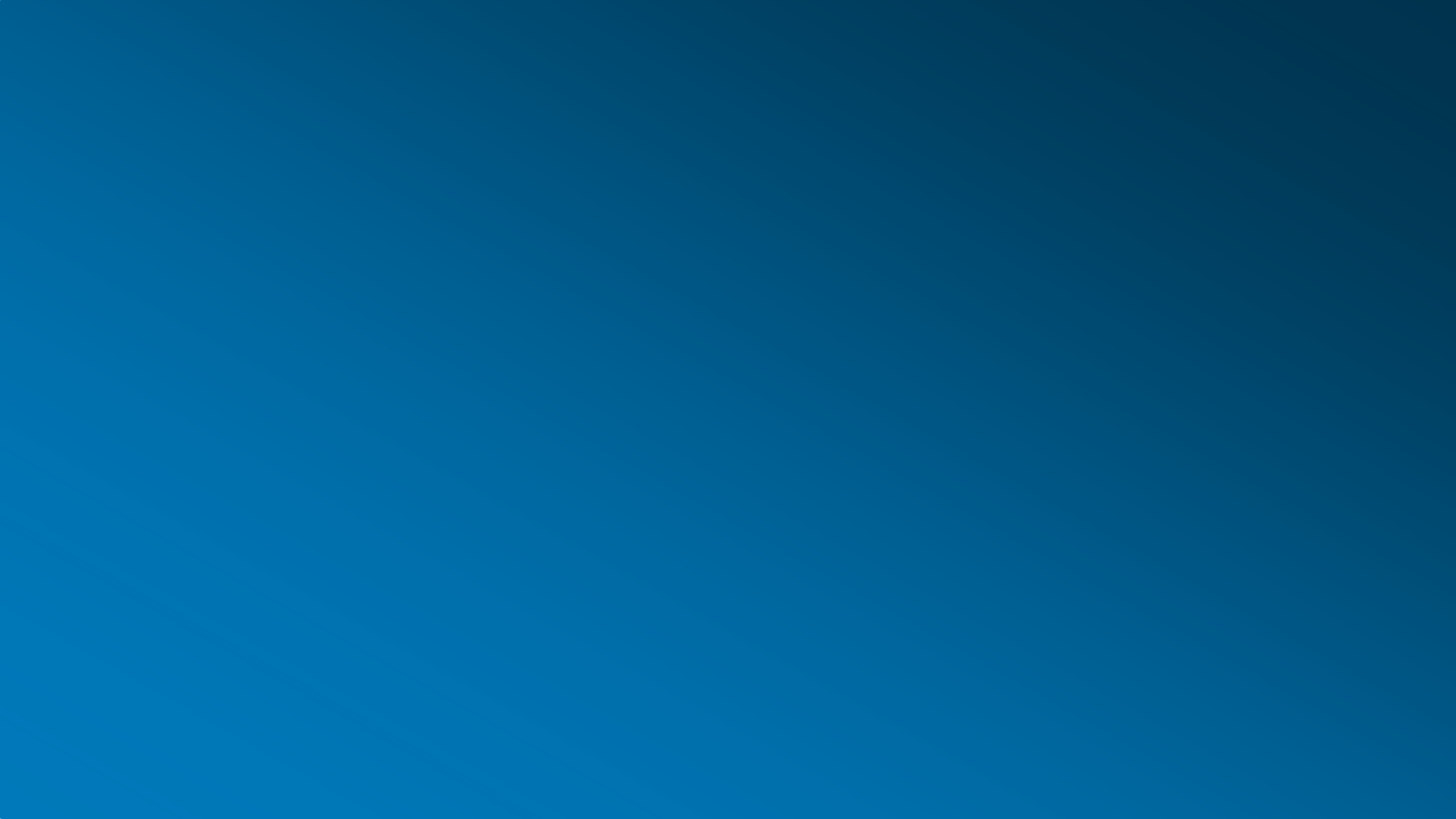 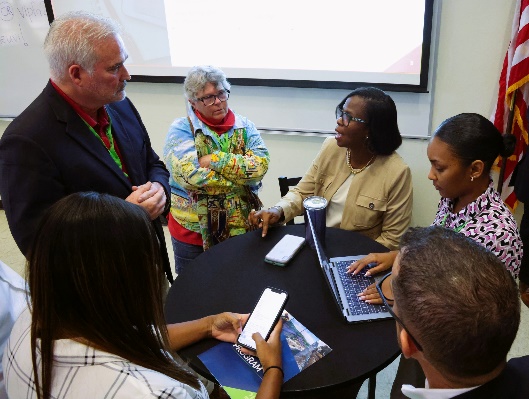 Industry Day 2023
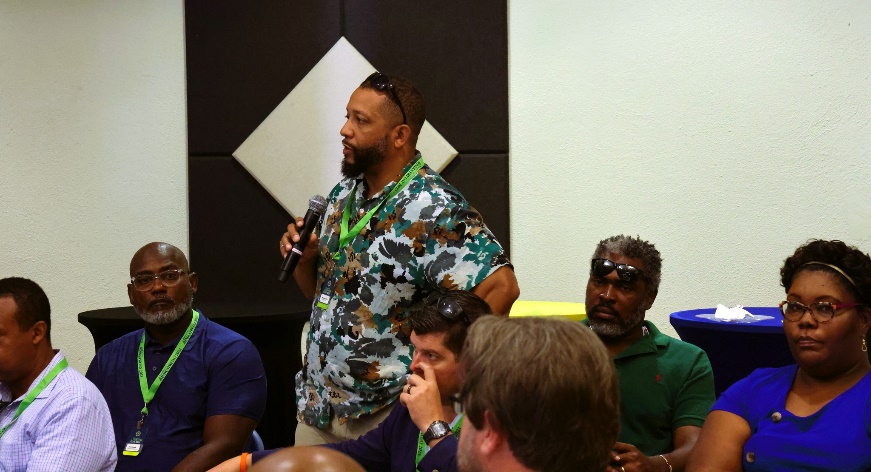 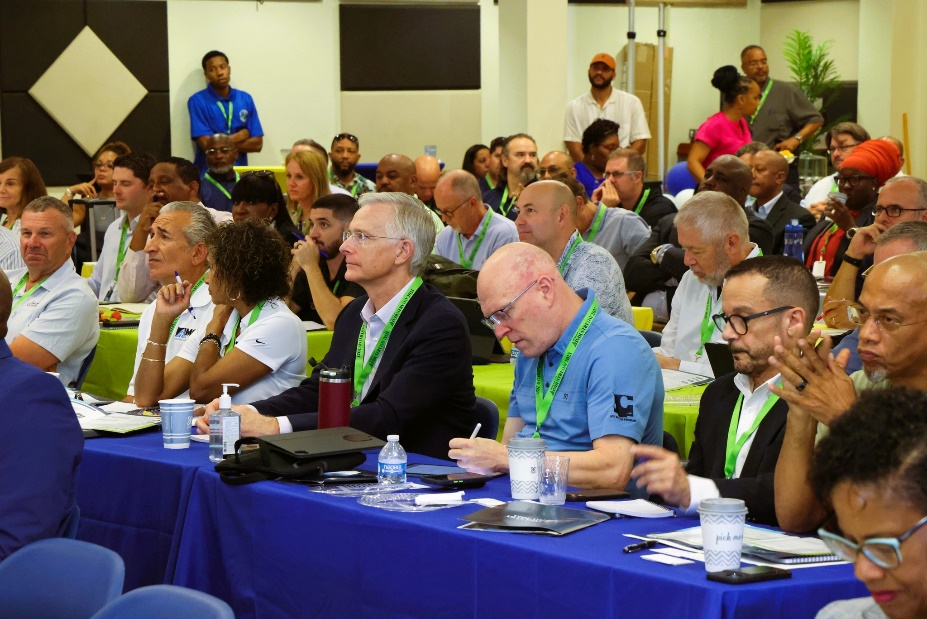 What we’ve done so far

Created an ambitious rebuild program
Listened to what businesses need to succeed in USVI
Streamlined how we do business, including payments
Where we are going to do
Contract priority projects by 2026
Complete initial projects
by 2026
Support through every step of the way
Facilitate partnerships with local and mainland partners
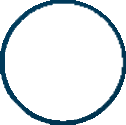 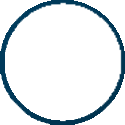 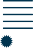 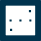 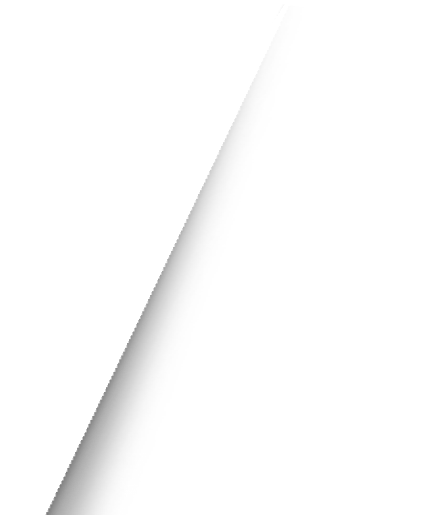 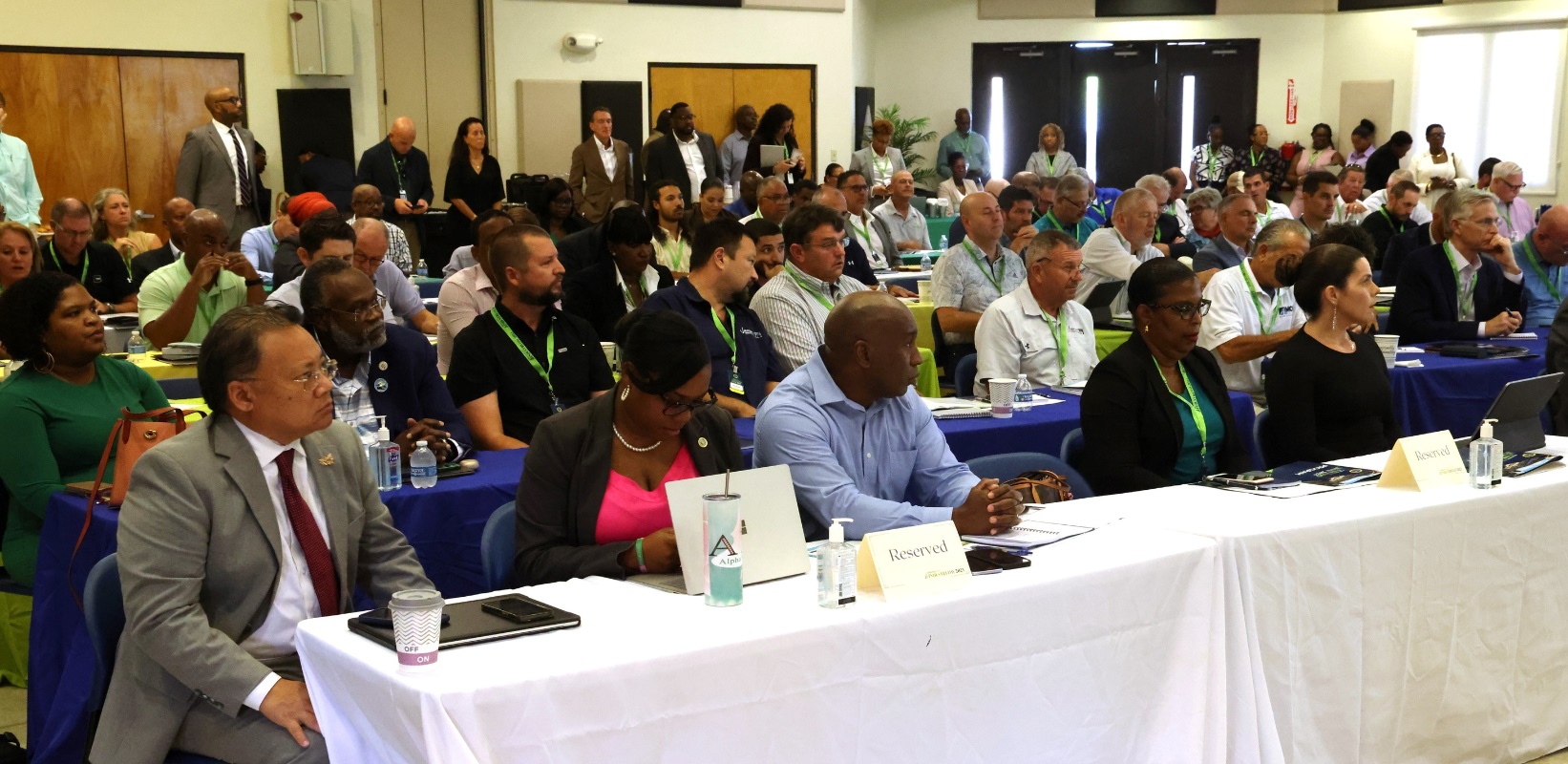 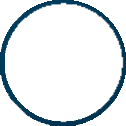 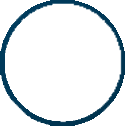 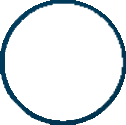 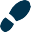 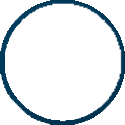 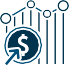 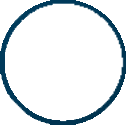 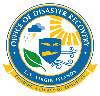 8
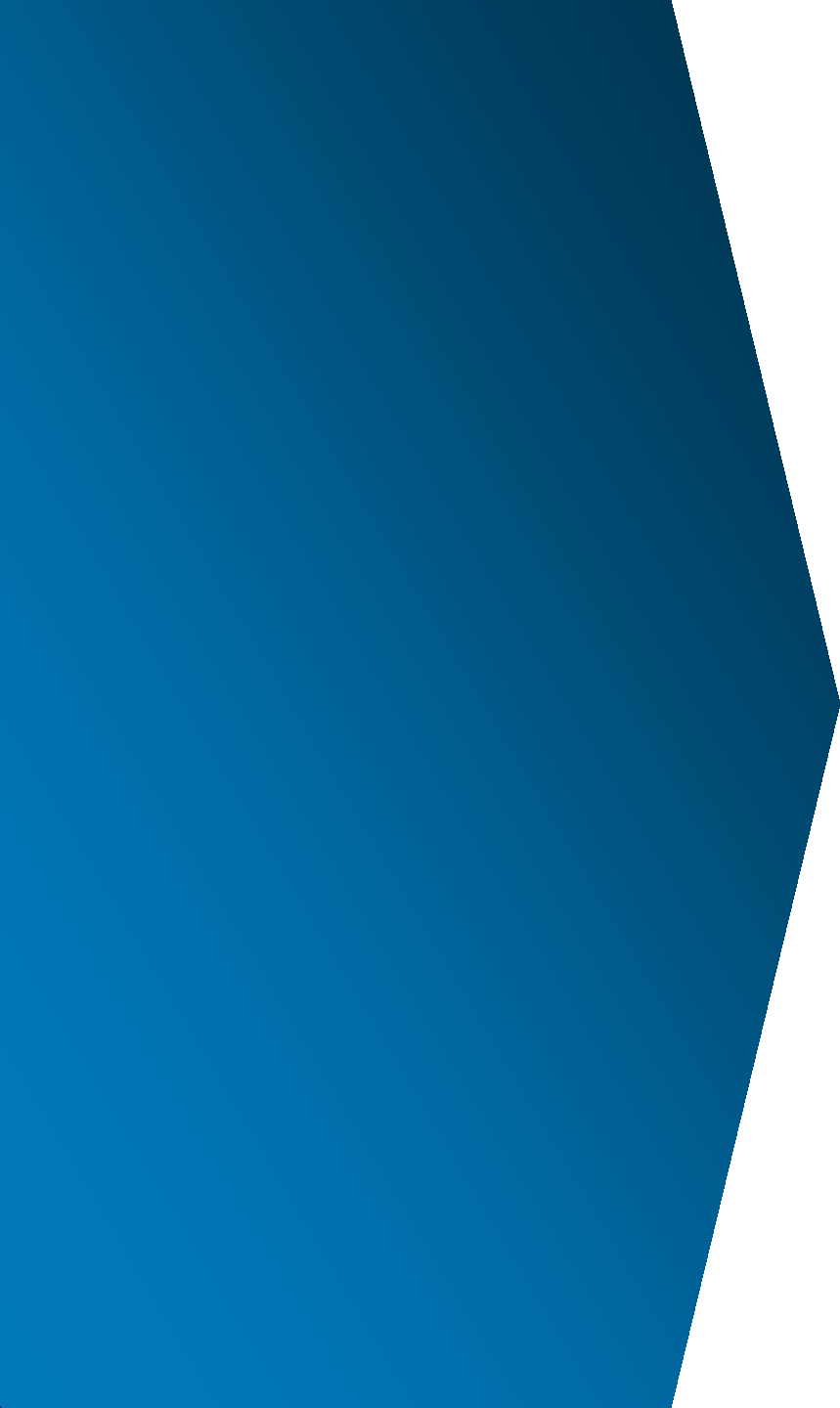 Project Bundles
Initial bundles created based on:
Grouped horizontal or vertical infrastructure
Estimated $1-2B of anticipated project work
No cross-island bundles
Bundling Principles
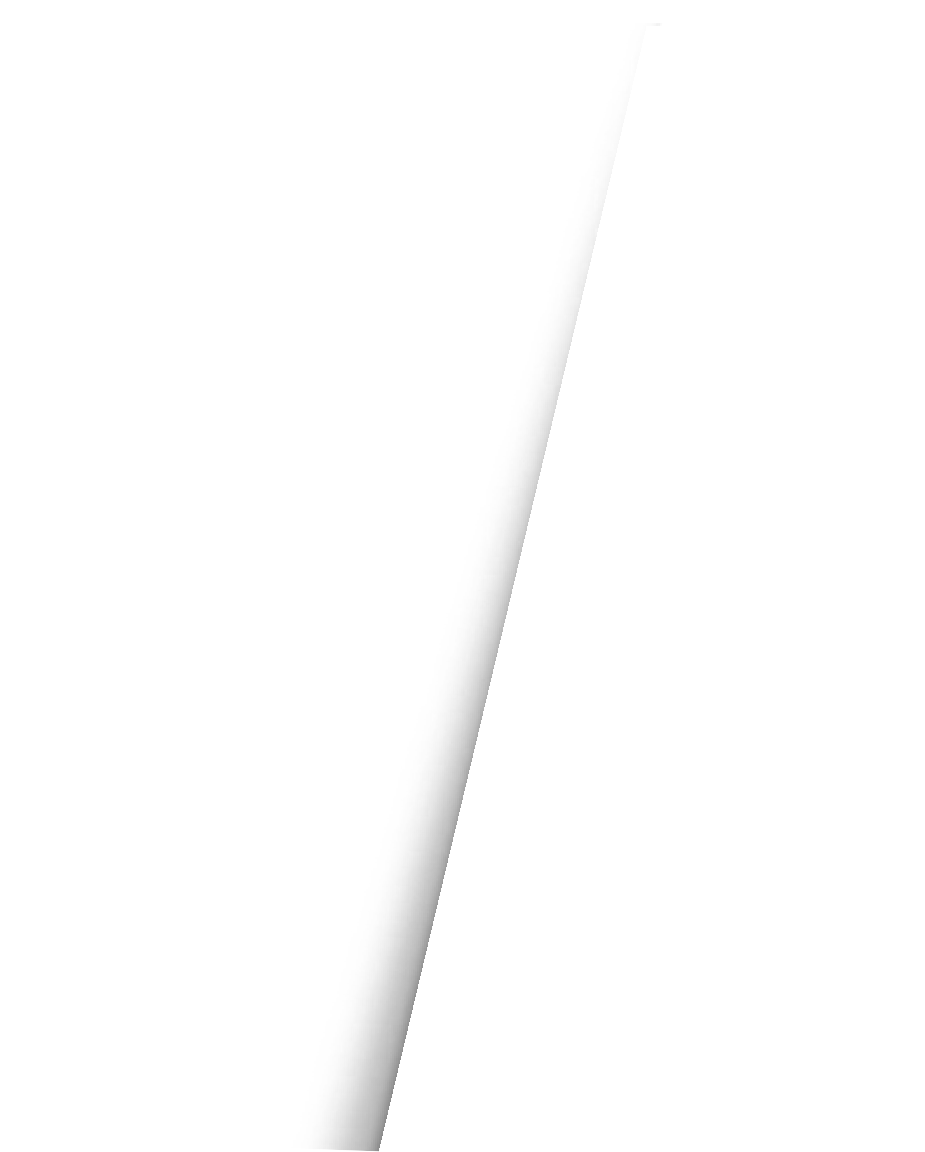 Plan to release 2-3 bundles for RFP by Q2 2024 – additional bundles to be released through rest of 2024-2026
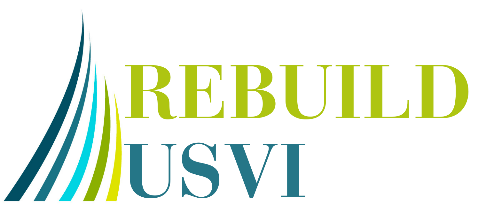 Bundles are 90% finalized; USVI reserves right to update as needed based on review
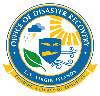 20
Bundles | St. Croix
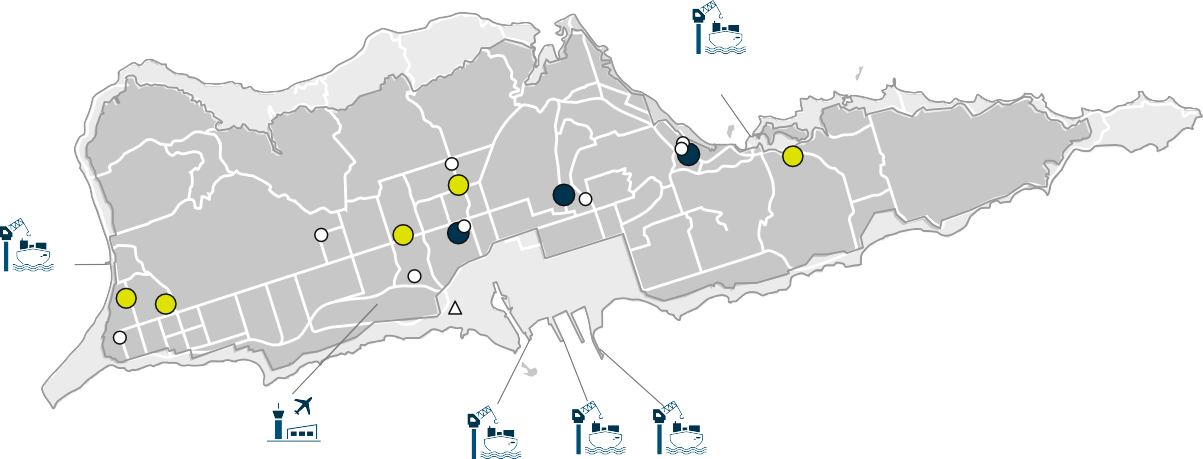 Gallows Bay Dock
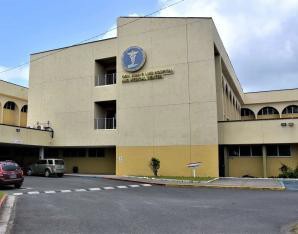 St Croix 1: St. Croix Healthcare 1 Expected RFP Timeline: TBD Projects:
Juan F. Luis Hospital
Donna C. Christiansen Medical Complex
Herbert Grigg Home for the Aged
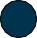 Christiansted
Ann E. Abramson Marine
Frederiksted
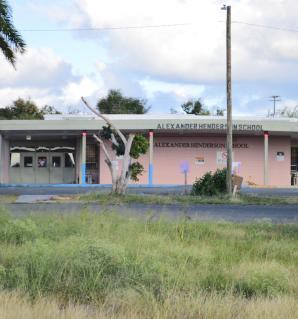 St Croix 2: St. Croix Education 1 Expected RFP Timeline: Q2 2024 Projects:
St. Croix Educational Complex High School
Alexander Henderson Elementary
Alfredo Andrews Elementary
Claude O. Markoe Elementary
Pearl B Larsen School (PreK-8)
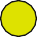 Ocean
Point Terminals
Henry E. Rohlsen Airport
Gordon A. Finch
Molasses Pier
Wilfred Allick Port
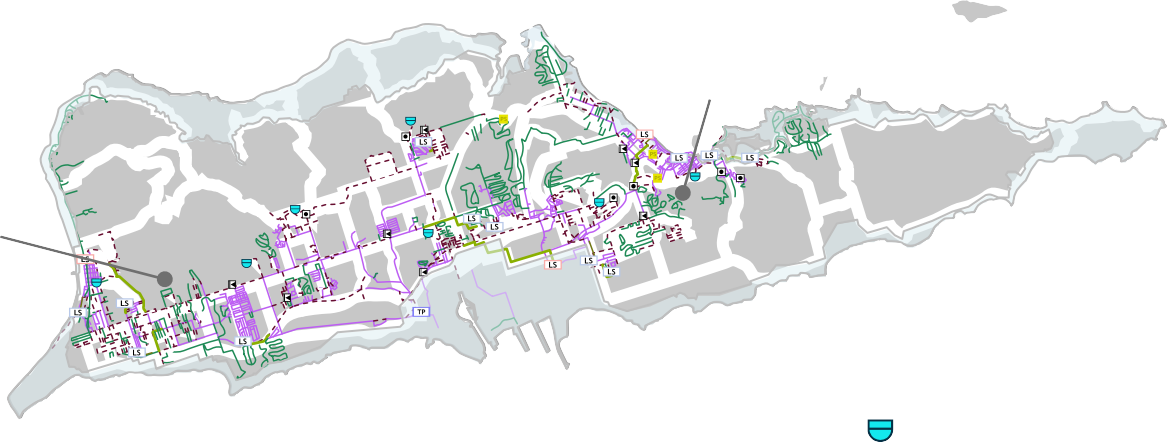 Christiansted
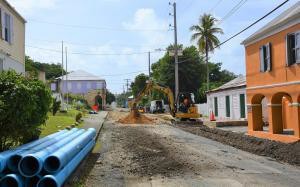 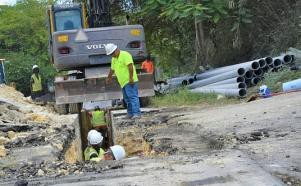 St Croix 4: North St. Croix Horizontal Infrastructure
Expected RFP Timeline: Q2 2024
Includes wastewater, potable water system, undergrounding power lines, and roadway reconstruction
WMA Minor Lift Station WMA Major Lift Station WMA Treatment Facility WAPA Booster Pump Station WAPA PRV
WAPA Pump Station WAPA Water Tank WAPA Water Main
WAPA Power Undergrounding
WMA Sewer Main
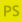 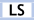 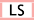 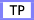 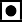 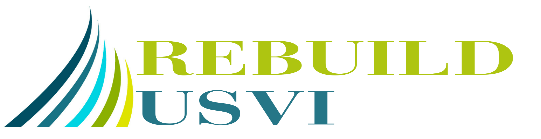 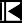 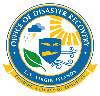 22
Bundles are 90% finalized; USVI reserves right to update as needed based on review
Bundles | St. Thomas
St. Thomas (STT)
Approx. population: 42K Distance to STJ: 6 miles
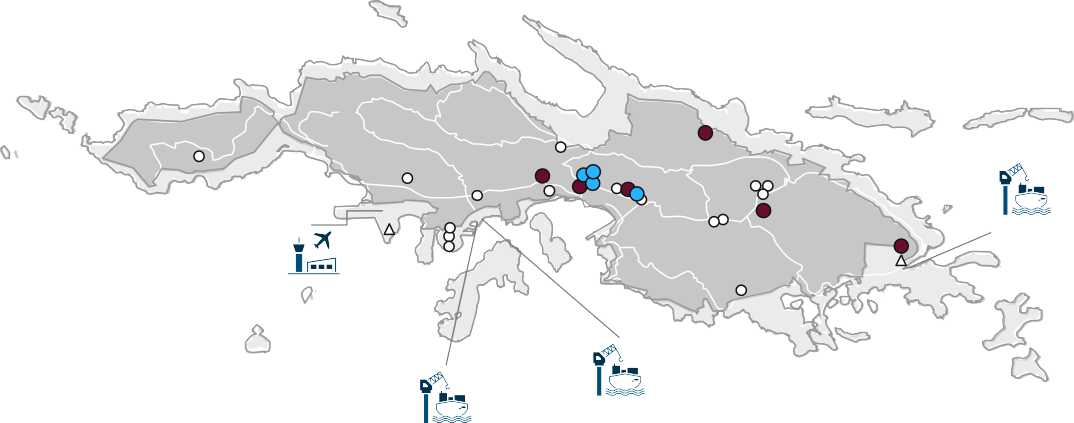 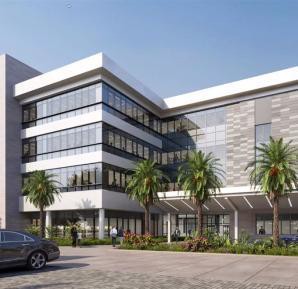 St Thomas 1: St. Thomas Healthcare 1
Expected RFP Timeline: TBD
Projects:
Roy L. Schneider Hospital
Knud Hansen Building
Queen Louise Home for the Aged
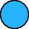 Bordeaux
Charlotte Amalie
Red Hook
Red Hook Terminal
Cyril E. King Airport
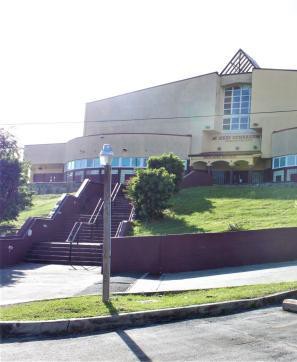 St Thomas 2: St. Thomas Education 1 Expected RFP Timeline: Q2 2024 Projects
St. Thomas Administrative Center
Lockhart K-8
Emanuel Benjamin Oliver Elementary
Jane E. Tuitt Elementary
Ivanna Eudora Kean High School
Bowsky Elementary Addition
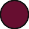 Randolph Harley Power (Fuel)
Crown Bay Cargo Port (Cargo)
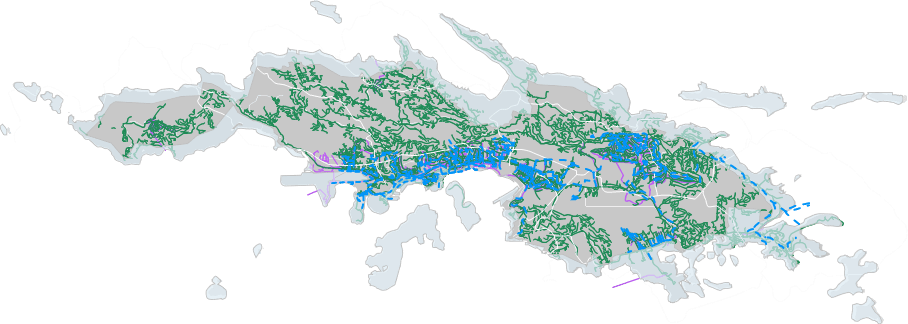 Charlotte Amalie
Bordeaux
Red Hook
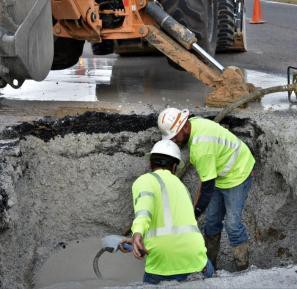 St Thomas 3: East End St. Thomas Horizontal Infrastructure
Expected RFP Timeline: TBD
Includes wastewater, potable water system, undergrounding power lines, and roadway reconstruction
WMA Power
WAPA Water Main
WMA Sewer Main / Force Main Tier 1 Coastal Zone Management Airport
Terminal
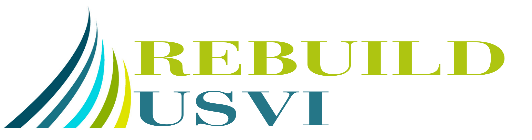 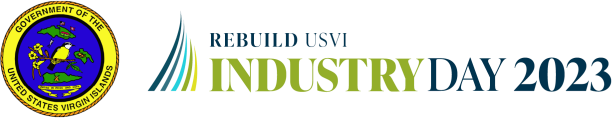 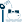 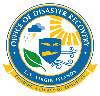 21
Bundles are 90% finalized; USVI reserves right to update as needed based on review
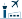 Bundles | St. John
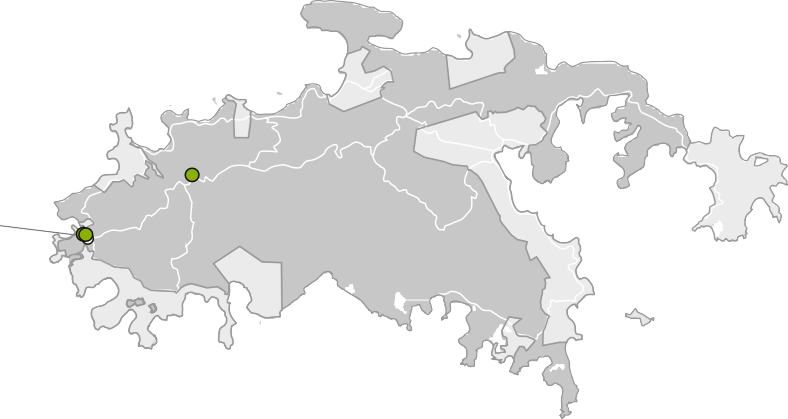 Coral
Bay
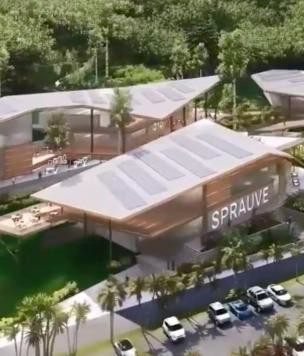 St John 1: St. John Vertical 1 Expected RFP Timeline: TBD Projects:
Julius E. Sprauve School (PreK-8)
Myrah Keating Smith Community Health Center
Morris De Castro Clinic
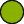 Virgin Islands
National Park
Cruz Bay
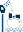 Loredon Boynes Sr. Dock
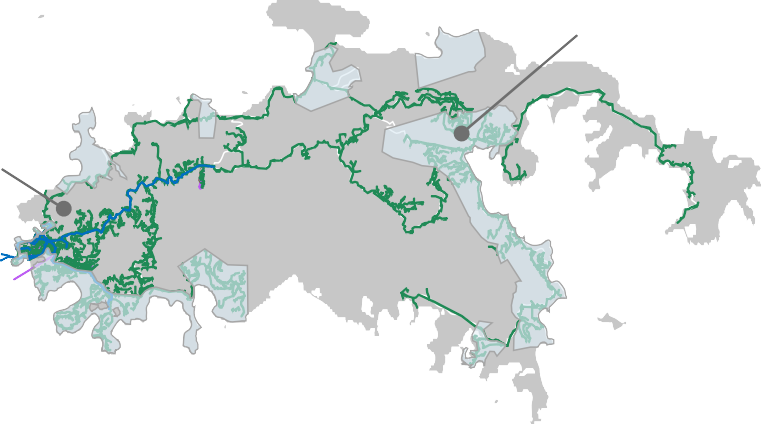 Coral Bay
Cruz Bay
WMA Power WAPA Water Main
WMA Sewer Main / Force Main Tier 1 Coastal Zone Management
Terminal
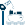 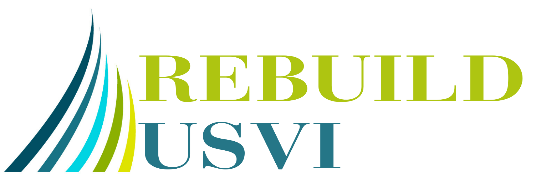 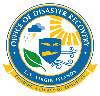 23
Bundles are 90% finalized; USVI reserves right to update as needed based on review
Bundles | Remaining projects to be bundled
Sector	Island
Project
St. John Water, Wastewater, Power Undergrounding & Roads
St. John
St. Thomas West End Water, Wastewater, Power Undergrounding & Roads
St. Croix East Water, Wastewater, Power Undergrounding & Roads
St. Thomas
Horizontal
St. Croix
St. Croix South Water, Wastewater,
Power Undergrounding & Roads
Estate Fortuna Fire Station
St. Thomas
Public Buildings
George P. Scott Fire Station
St. Croix	Gibbs Fire Station

Bundles will continue to be reviewed to best utilize both local and large multinational contractors
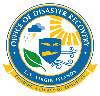 24
Bundles are 90% finalized; USVI reserves right to update as needed based on review
Establishing a Super PMO | Super PMO is a prerequisite for the majority of EPCs and is critical to establishing   				the right ecosystem to support program development and delivery
Supporting/Authorizing Agencies
PFA
Provides strategic direction, administers broad program oversight, and ensures full compliance w. regs
Designates operational authority for overall program delivery
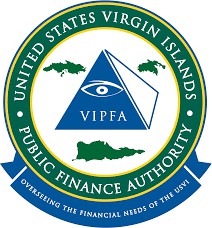 Steering & approval bodies
ODR
Has reporting relationship with delivery organization
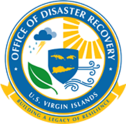 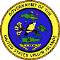 Specialist Partners (e.g., law,
design, construction management)
GVI Staff and Contracted Partners
Super
PMO
Master Schedule Management
Procurement Acceleration
Standardization of design
Resource Planning & Implementation
Stakeholder Management & Comms
Program Controls
Program Risk Management
KPIs & Performance Reporting
Agency & EPC Coordination
Quality assurance
Overall Cost Tracking
Permit Expediting
Administrative Services
Bundle 1
(PMC Firm #1)
Bundle 2
(PMC Firm #2)
Bundle X
(PMC Firm #X)
Project C
Project C
Project C
Project A
Project A
Project A
Project X
Project X
Project X
Project B
Project B
Project B
Government Departments
Semi-Autonomous Agencies
Action: Design PMO governance, operating model & structure, processes, tools, and systems
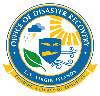 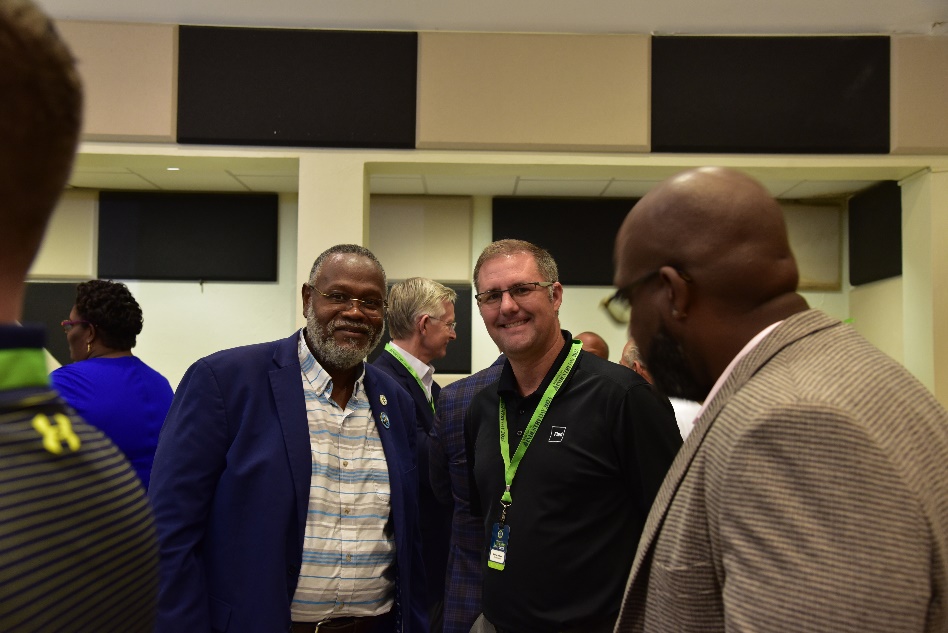 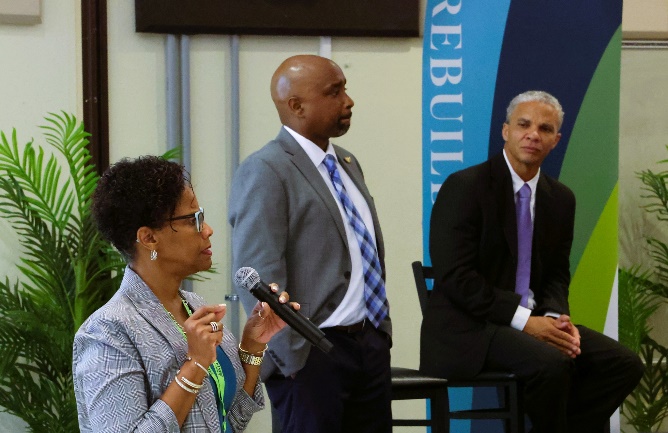 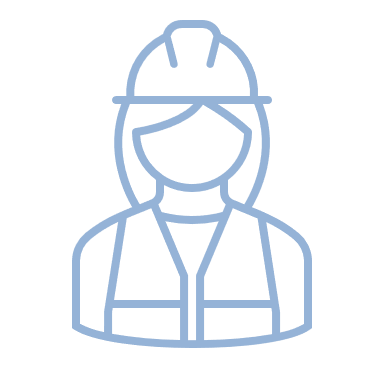 Streamline PM Functions
Coordinates agency needs and provides clear internal and external communication

Creates a single point of contact for contractors and partners

Removes bottlenecks and issues across payments, procurement, and permitting

Works closely with both local and national contractors to drive desired outcomes across USVI portfolio

Across all government agencies and instrumentalities
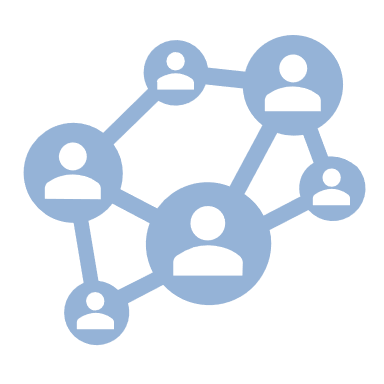 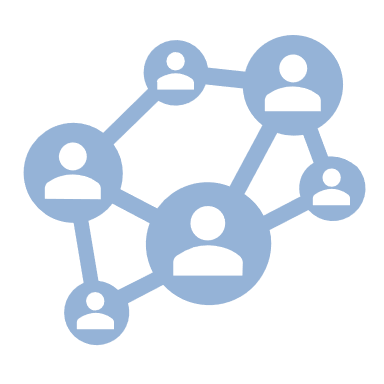 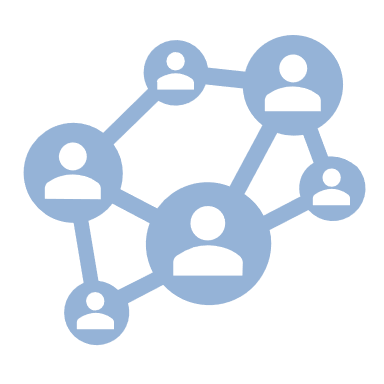 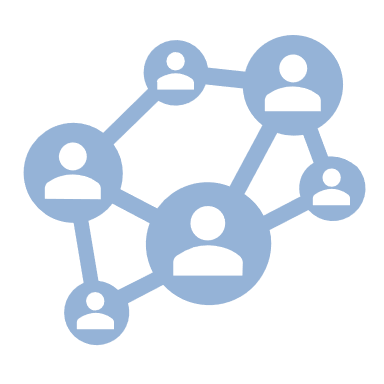 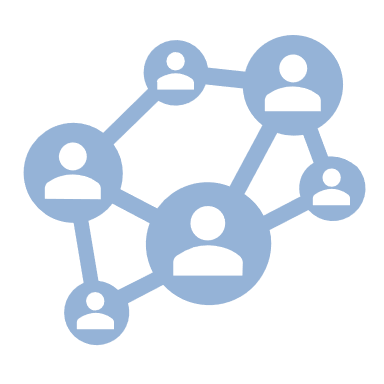 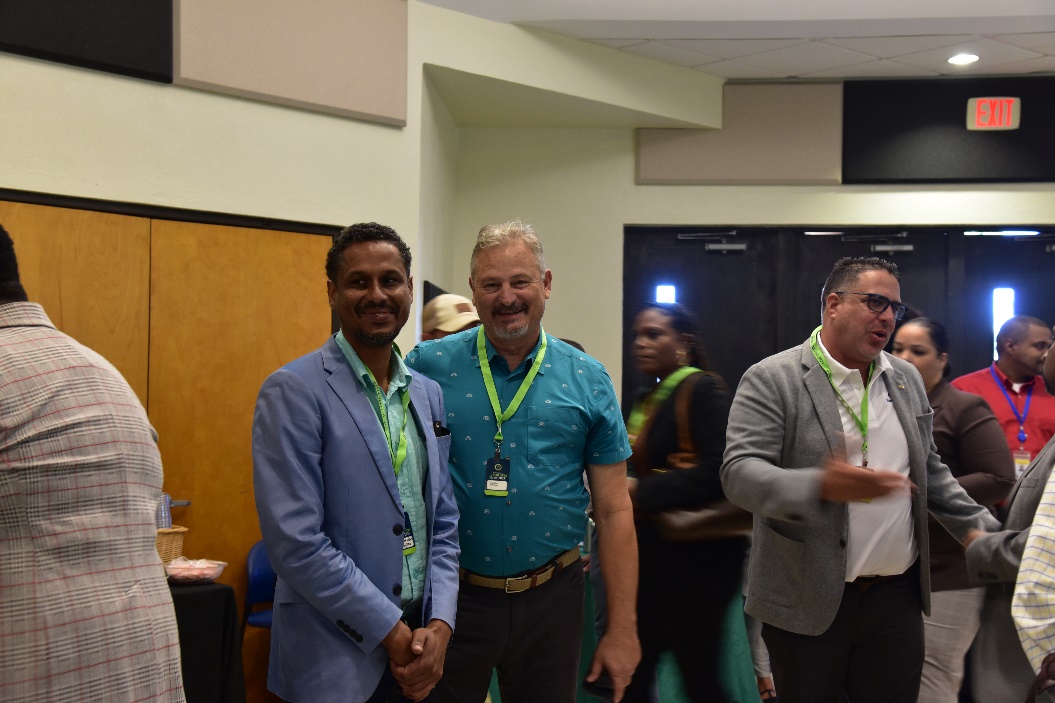 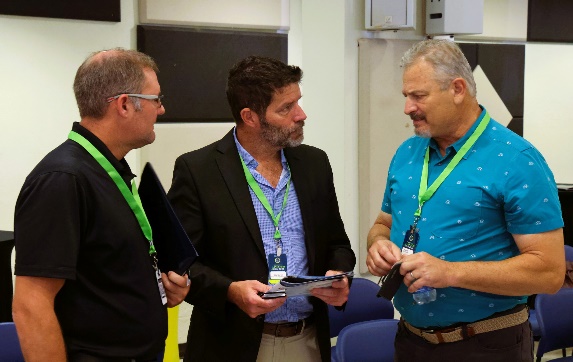 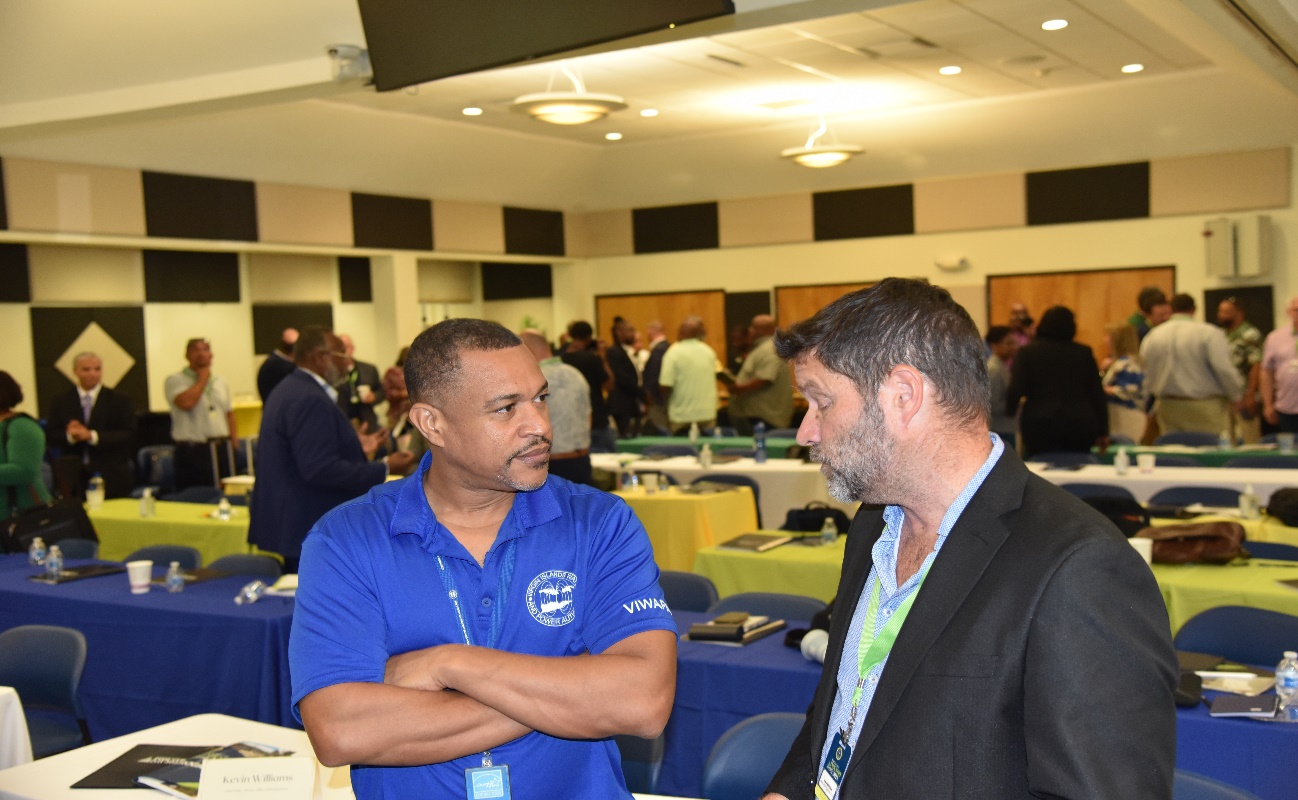 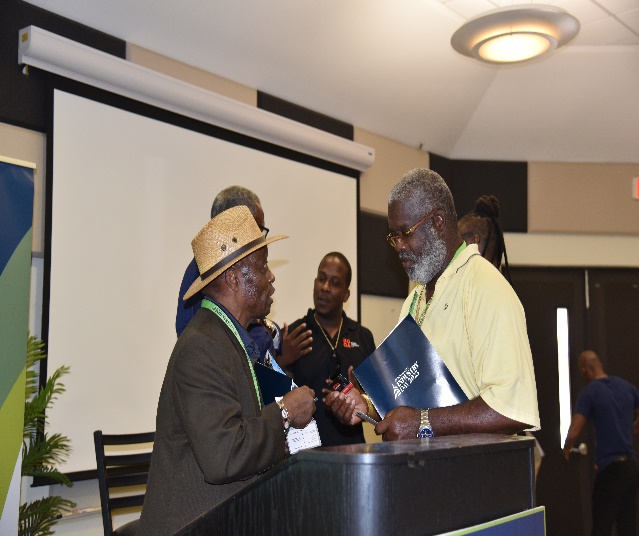 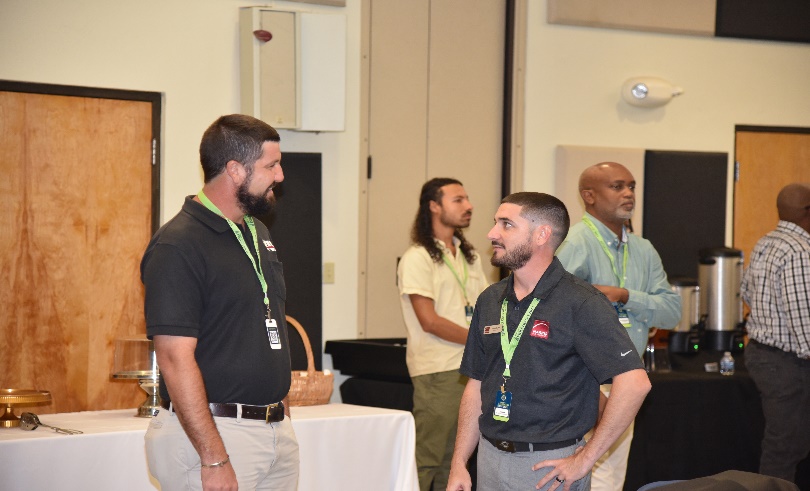 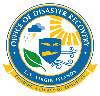 Key Agency Role Super PMO: Department of Property and Procurement
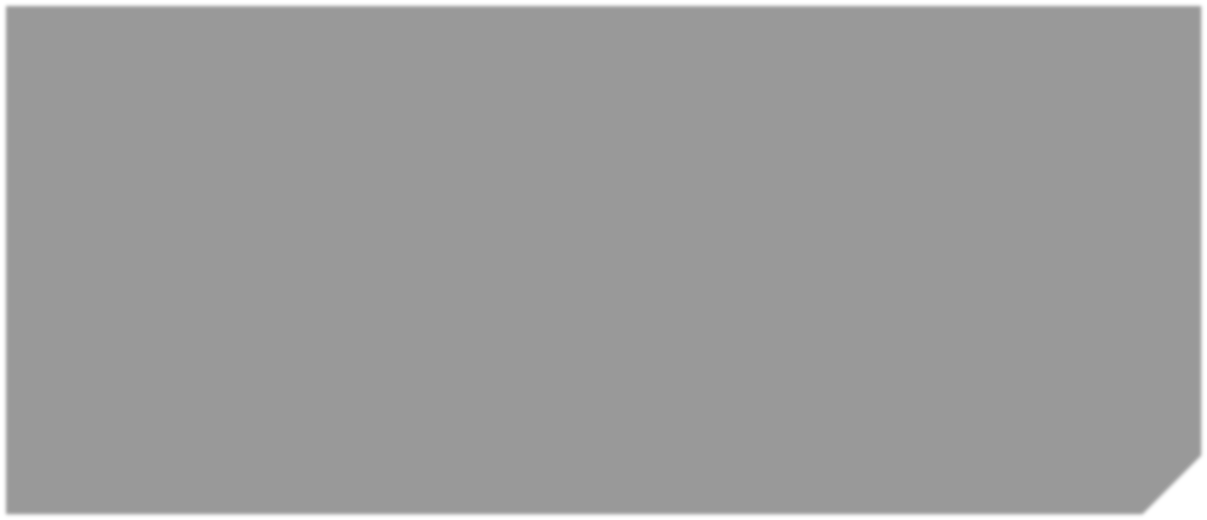 Super PMO will not operate outside of standard procurement processes

DPP does not have the stand-alone capacity

DPP will have contracting officer representatives on the Super PMO team
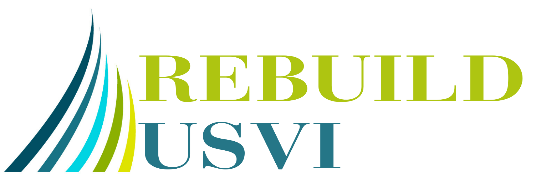 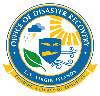 39
Procurement | Two step procurement process
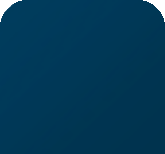 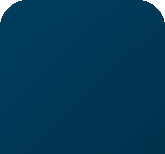 Request for Qualifications
(RFQ)
Request for Proposal
(RFP)
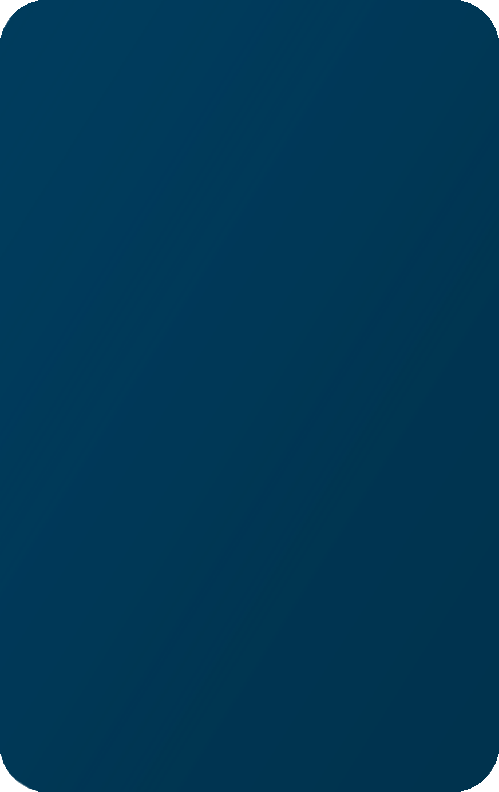 RFQ will occur in Q1 2024 to pre- qualify contractors
RFPs will start in Q2 2024 with anticipated awards in Q4 2024
Procurement conducted by VI Public Finance Authority
RFQ will be primarily based on:
Contracts will be progressive design build or construction manager at risk to equitably share risk
Bids awarded on best overall value qualifications, price, and approach
No local preference, but maximizing use of local contractors strongly encouraged
Firm qualifications
Experience
Financial Capacity
Will follow newly adopted procedures allowing flexibility
Final criteria to be released early Q1
Buy America requirements are not applicable
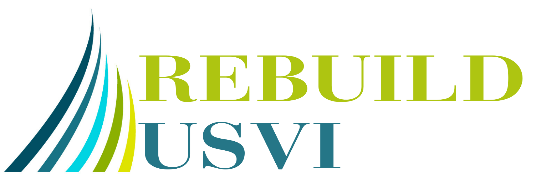 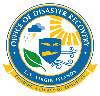 18
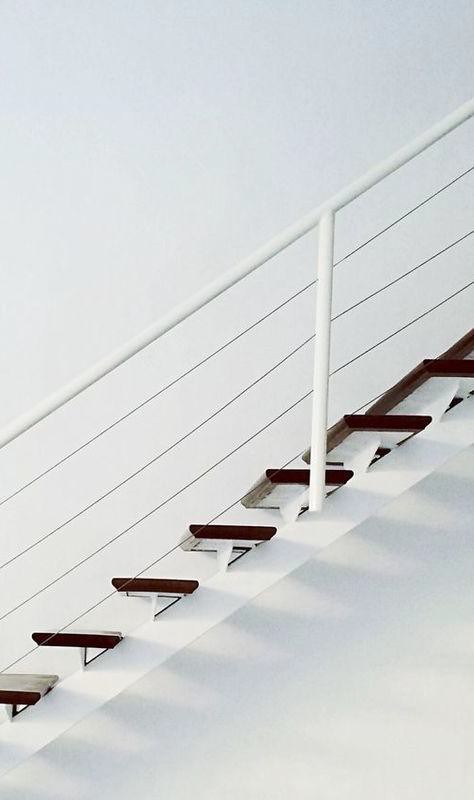 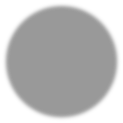 EPC’s Respond to USVI Request for Qualifications (RFQ) in Q2 2024
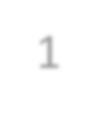 1
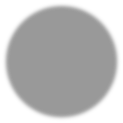 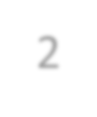 Prepare for RFP of initial bundles to be issued in Q2 2024
2
Next Steps
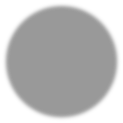 Ongoing RFPs to be issued each quarter until 2026
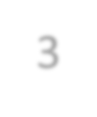 3
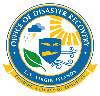 10
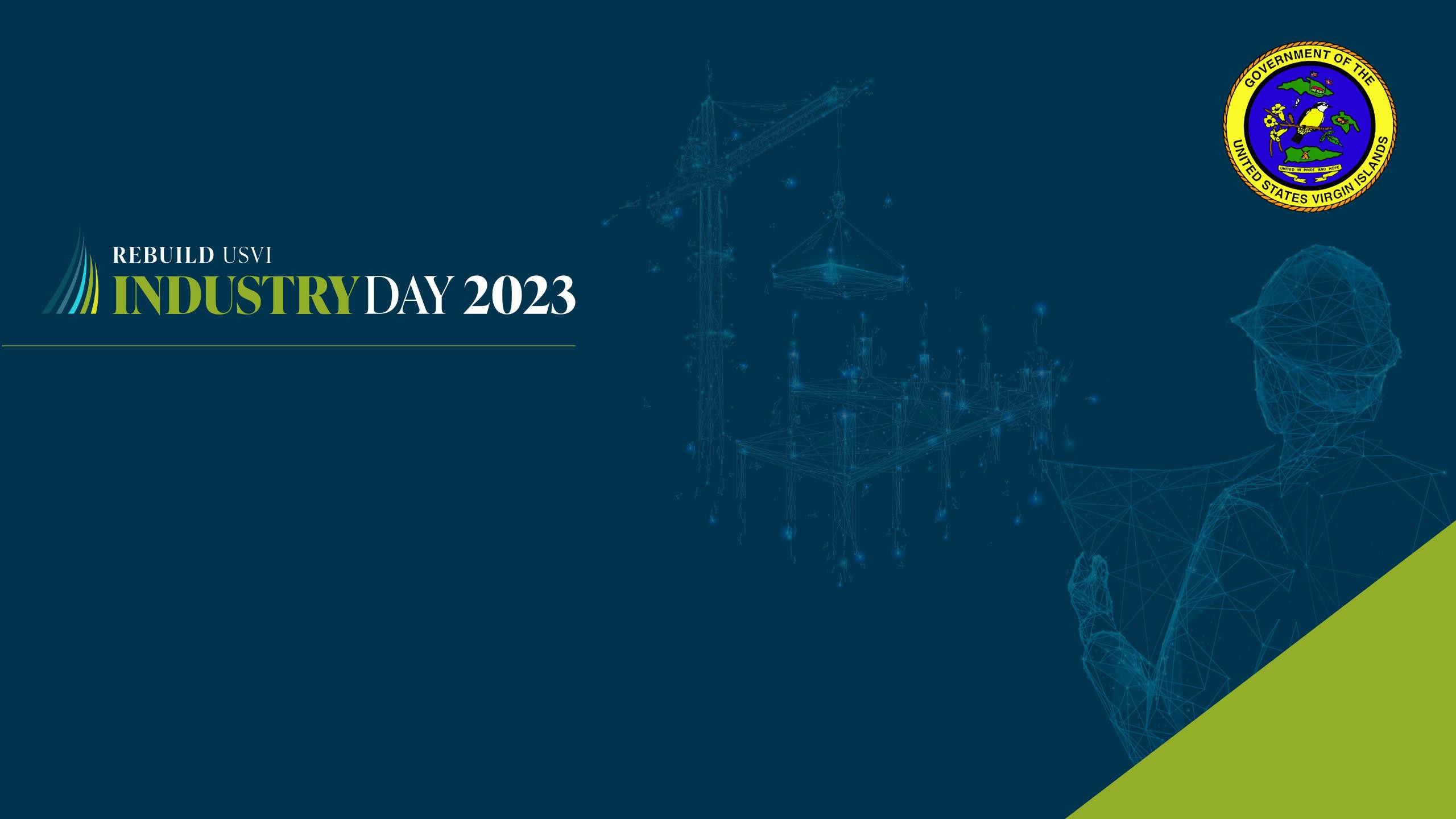 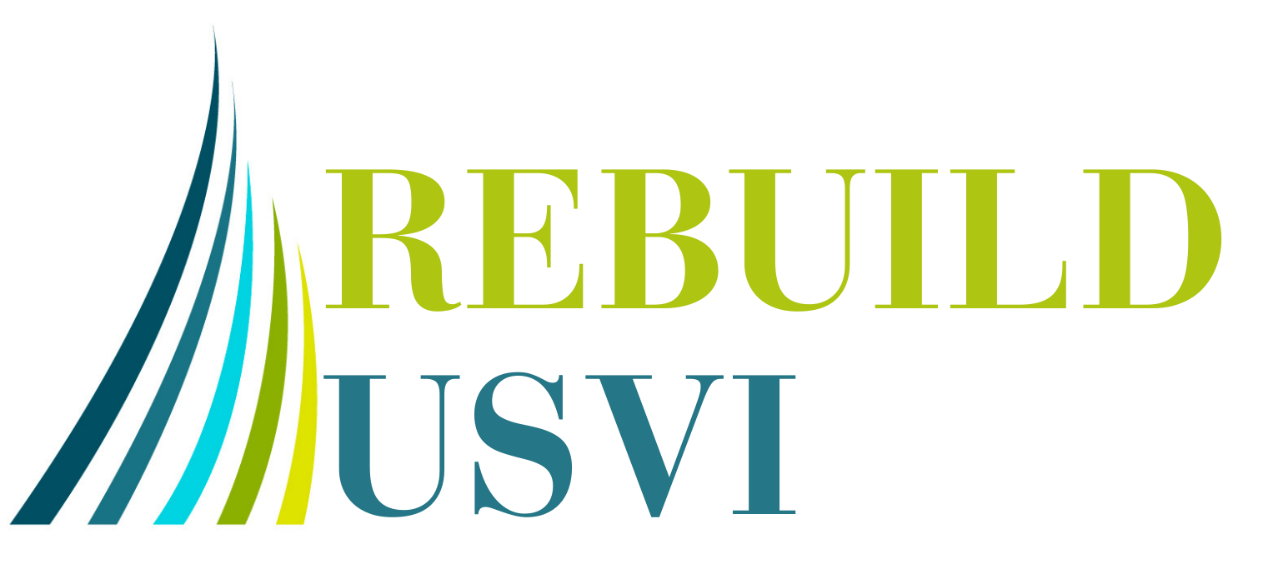 Thank you
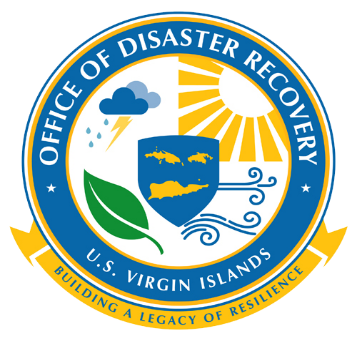 QUESTIONS?
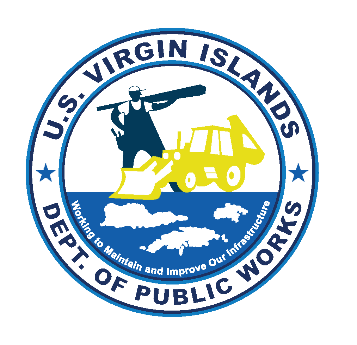 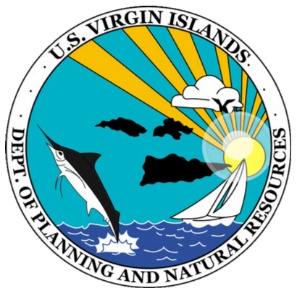 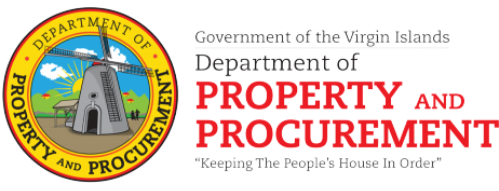